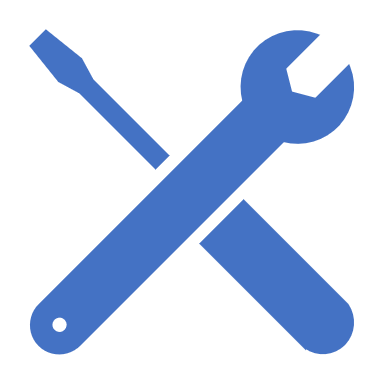 BioConnect Data Packages
BioConnect Concepts
An index of biological research data, analysis tools, and models; hosted internally or externally
Import, record, and curate study metadata
Perform searches on metadata to find relevant data
Export data with their metadata
Connect data with tools
Data sources are data collection systems (LIMS), machine generated data files, manually generated data files, spreadsheets
BioConnect Data Flow
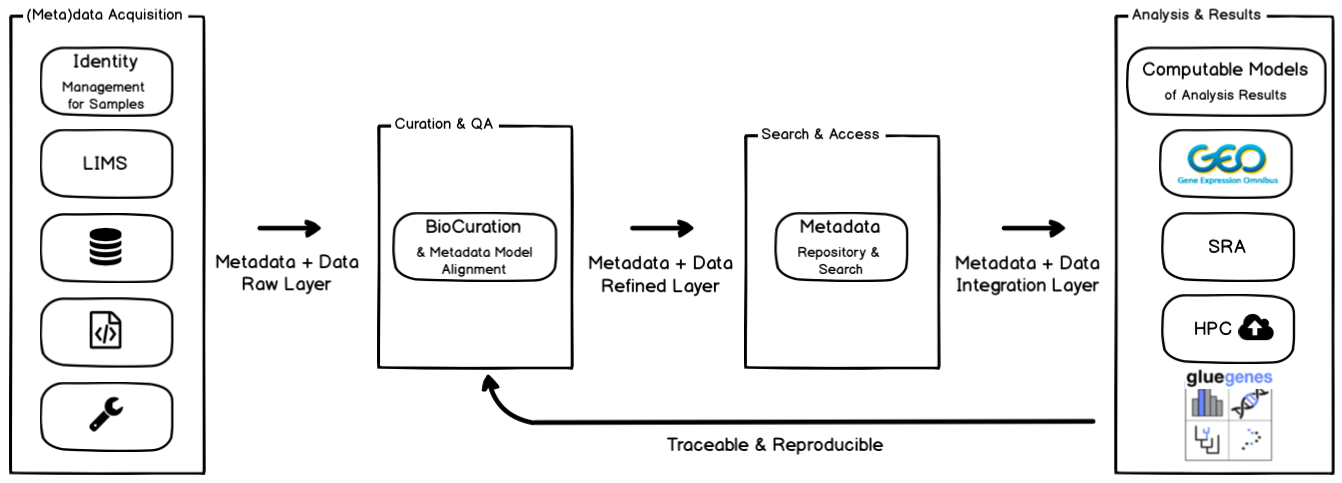 BioConnect Software
BioConnect Metadata
Metadata Schema
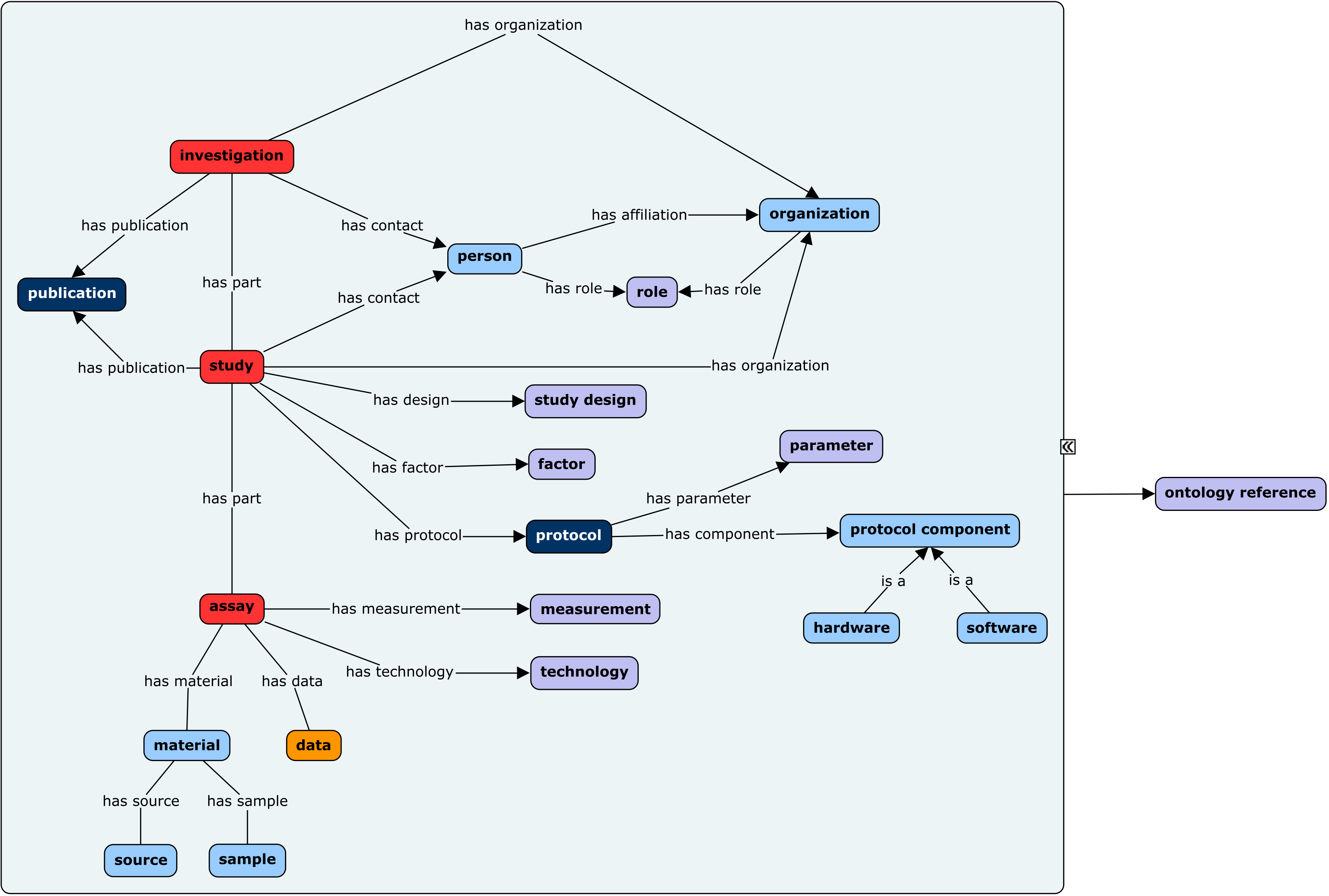 Based on ISA standard
Investigation
Study
Assay
Good fit for Jax data
Simple and flexible
Existing study data curated in ISA files
Used ISA API library to build tab file import
https://isa-specs.readthedocs.io/en/latest/isamodel.html
Metadata Examples
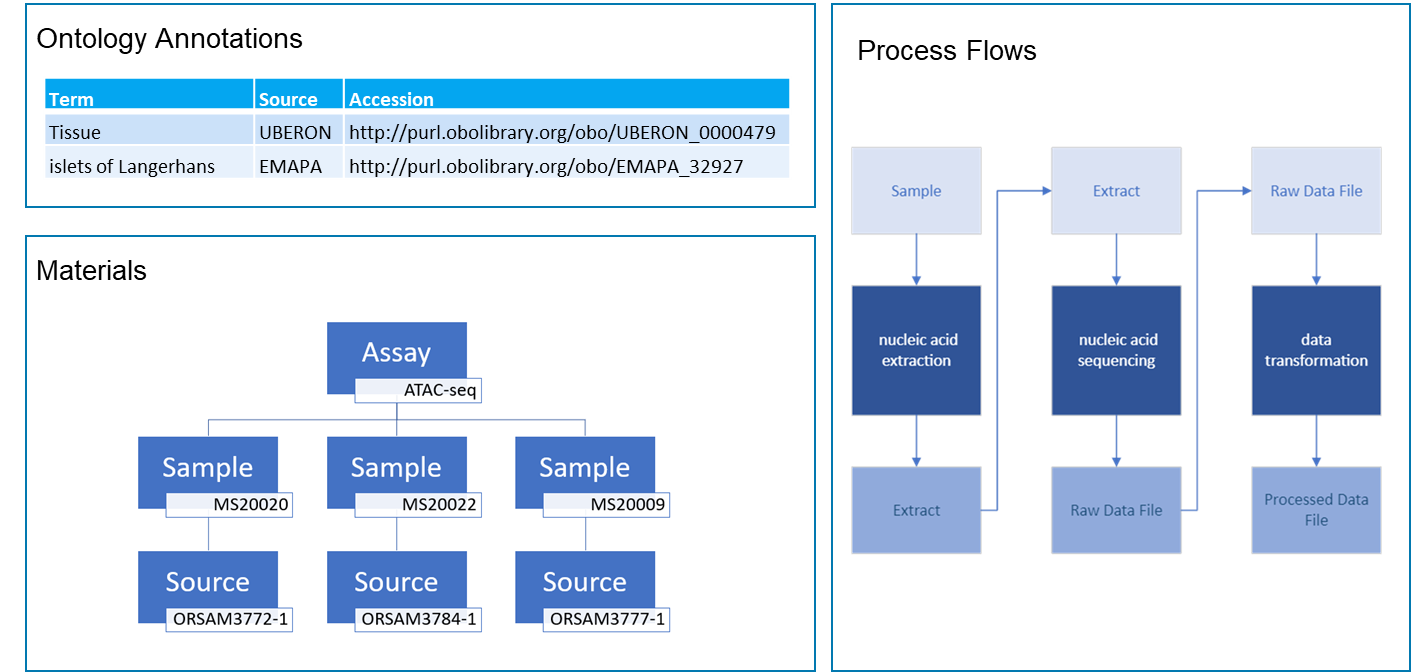 BioConnect Data Export
Challenges
Need a format that is constrained and predictable but not too cumbersome to work with
Large data files
Include files under 10MB
Still potential to produce  packages that are too large to download
Efficient metadata structure
Animals, samples, data files could be redundant under multiple nodes
File type definitions
How to represent contents and structure of data files
Frictionless File Type Definitions
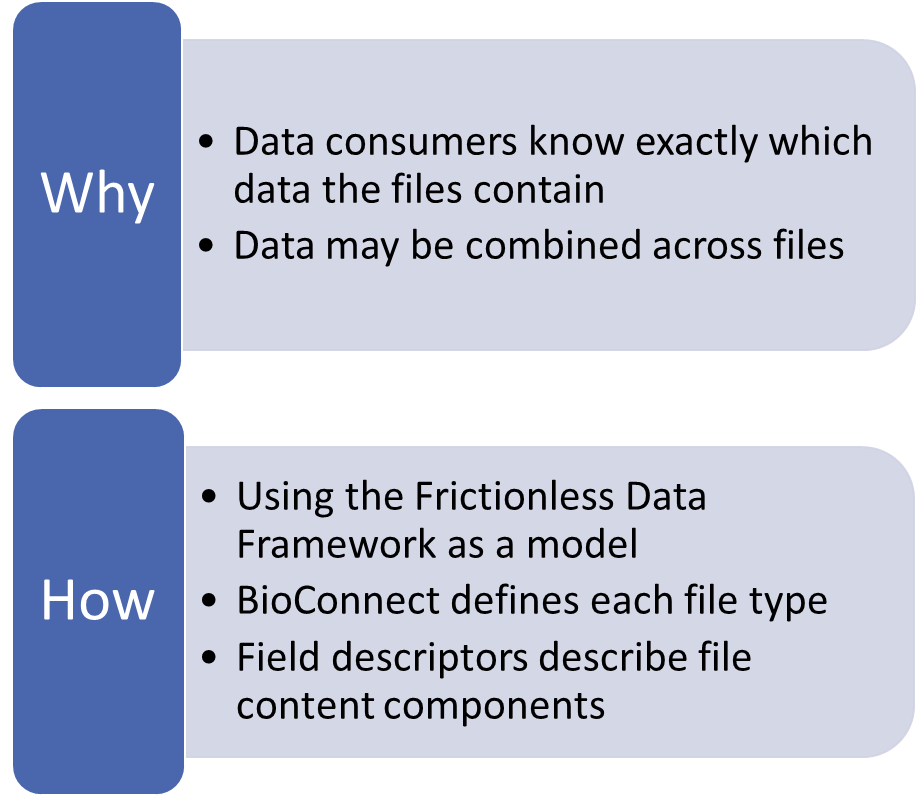 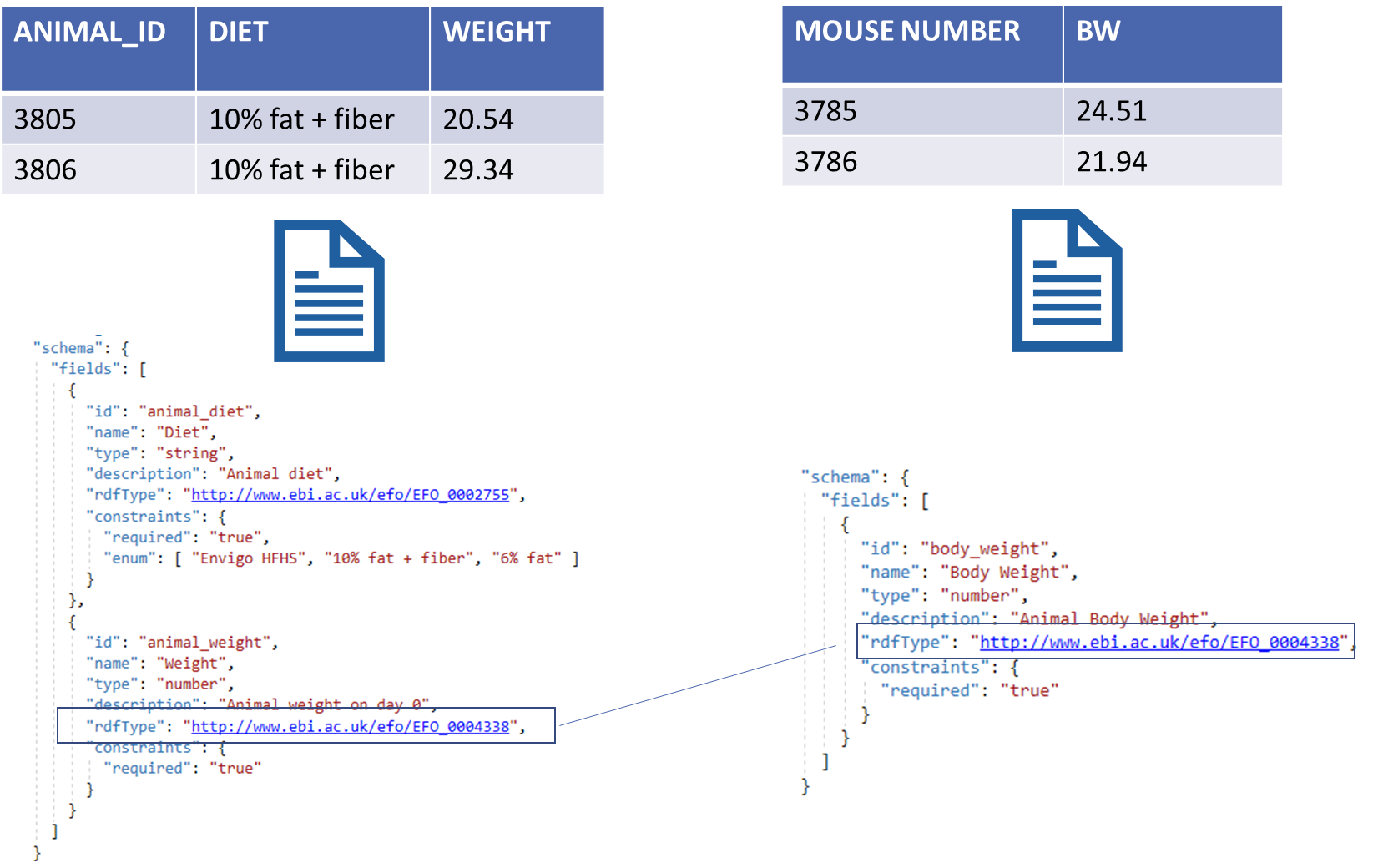 https://frictionlessdata.io/
Solution (Custom Package Format)
Developed an initial proof of concept
Create an archive file that contains
README.txt: Describes the package (date created, created by, file list)
metadata.json: Study metadata
file_map.json: Contains the path through the metadata of each file
field_descriptor.json: Contains the frictionless file type definitions
Any file under 10MB
Solution (RO Crate)
Researched community standards for data package formats
RO Crate was a close fit for our needs
Advantages over custom solution
Community and tools for generating and consuming packages
Existing documentation and examples
Python library simplified code
JSON-LD more efficient file structure
Separate concepts of data and contextual entities
Better support for provenance
ISA Data in RO Crate Metadata
For each file:

Name
Description
Size
Encoding Format


Study
Assay
Sources
Samples
Standard RO Crates properties
Extended properties for BioConnect
Linked to context entities
Next Steps
Develop a BioConnect Profile
Develop CLI tools for working with packages
Building integration with existing tools
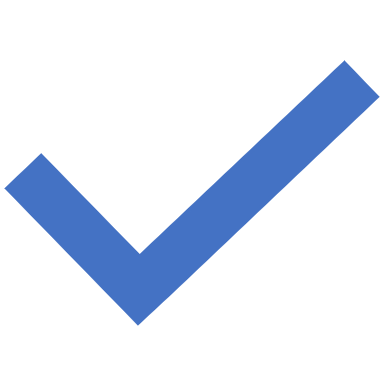